Lesson Five: What are the solutions for the plastic problem?
Objective: Describe some solutions to the plastic problem.
DO NOW
What ways can you cut down on the plastic that you use?
Cut down on plastic use
Objective: Describe some solutions to the plastic problem.
4R’s
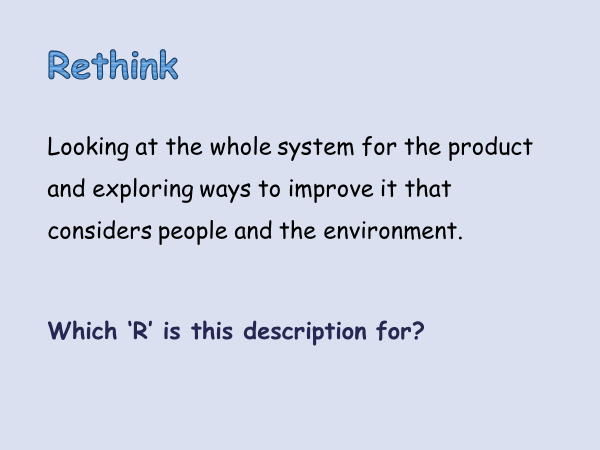 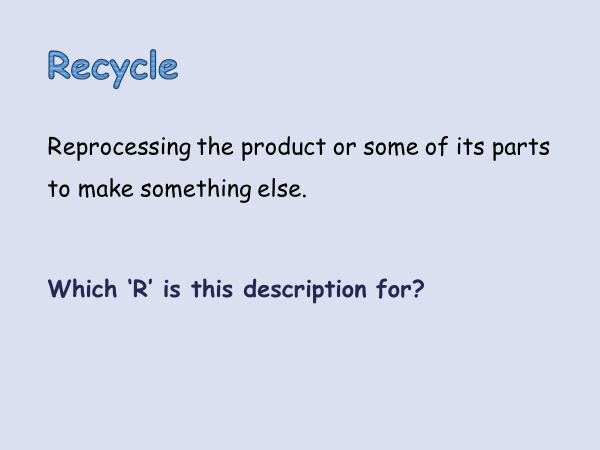 Which of the 4R’s are you doing?
Go back to your spider diagram and colour-code the things you put down, which R do you have most?
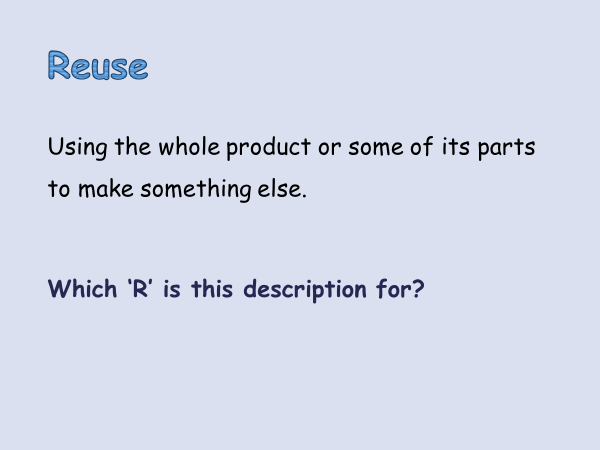 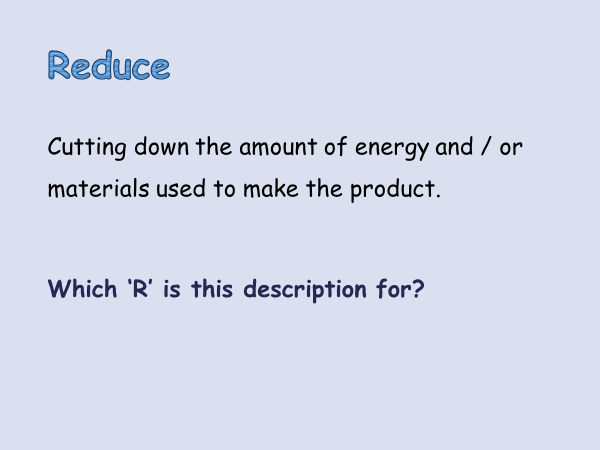 Objective: Describe some solutions to the plastic problem.
Ways to Reduce Plastic Use
Objective: Describe some solutions to the plastic problem.
TASK:
Create a poster trying to get people to combat the plastic problem.